Урок по алгебре в 8 классе на тему: «Решение неравенств с одной переменной»
Автор учебника: Макарычев  Ю.Н., Миндюк Н.Г.
Учитель математики 
МБОУ «Санинская СОШ» Русаков В.Д.
2016 г.
Назовите числовые промежутки
1.
Отрезок от -2 до  +∞
2.
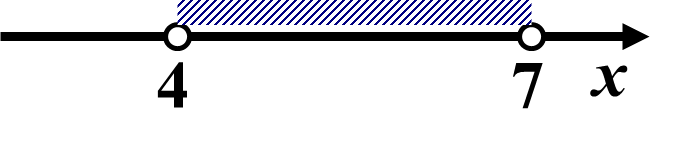 Интервал от 4 до  7
3.
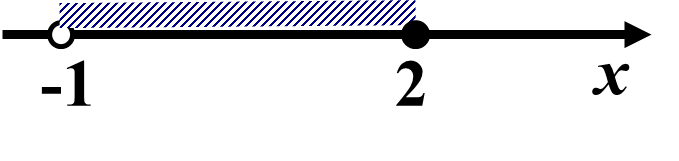 Полуинтервал от -1 до 2 включая 2
4.
Числовой луч от -∞ до  -5
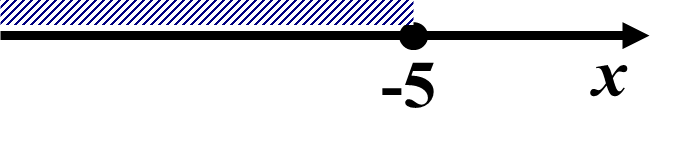 Какие промежутки соответствуют геометрическим моделям:
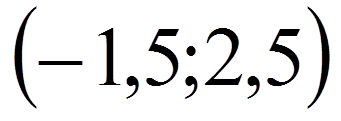 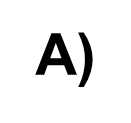 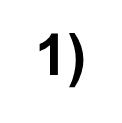 (3;8]
Б)
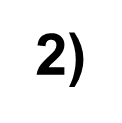 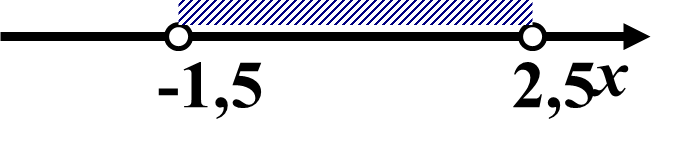 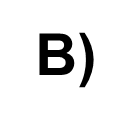 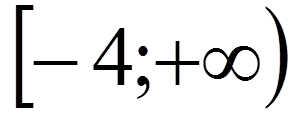 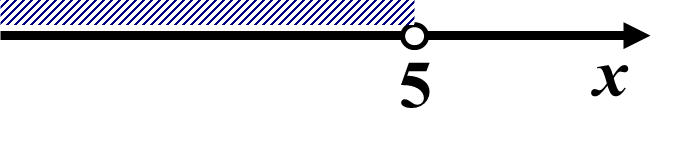 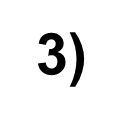 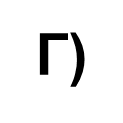 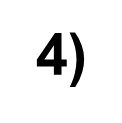 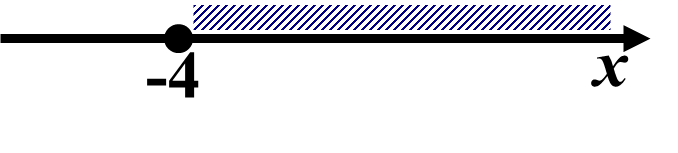 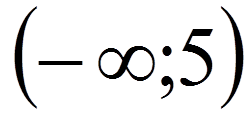 В квадратной комнате под потолком на одной высоте вбито 6 гвоздей. Сколькими способами можно натянуть веревку так, чтобы она проходила от одной стенки до другой (веревка соединяет два гвоздя)?
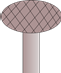 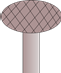 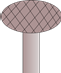 Ответ: 12
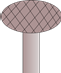 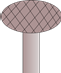 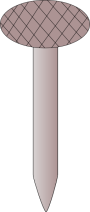 Решение неравенства
Определение: Решением неравенства с одной переменной называется значение переменной, которое обращает его в верное числовое неравенство
Неравенства имеющие одни и те же решения, называются равносильными.
Правила решения неравенств
3. Если обе части неравенства умножить или разделить на одно и то же отрицательное число, изменив при этом знак неравенства на противоположный, то получится равносильное ему неравенство
Схема решения неравенств
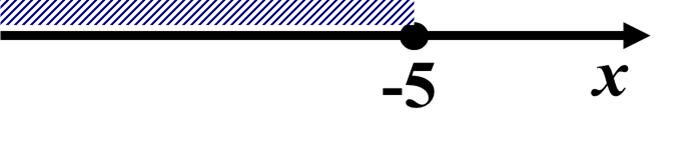 Задание в классе
№833, 834 (работа с классом)
№835 (4 ученика у доски)
№836 (работа в парах)
№840 (работа в группах)
Задание на дом
П.34, выучить правила
№837, 838, 841, 844 (а-г)
Список литературы
Алгебра 8 класс Макарычев  Ю.Н., Миндюк Н.Г. 2013 г.
Математика. Подготовка к ГИА: Лысенко Ф,Ф., Кулабухова С.Ю. 2014 г.
http://nsportal.ru/shkola/algebra/library/2013/04/26/reshenie-neravenstv-s-odnoy-peremennoy